Основные итоги деятельности в 2022 году: реализация национальных проектов
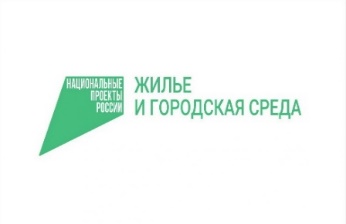 761 млн руб.
3 444 млн руб.
реконструкция здания Гимназии № 17, строительство корпусов Гимназии № 33, «Школы дизайна «Точка»
благоустройство дворовых территорий МКД – 97 дворов
приобретение жилых помещений, строительство многоквартирных домов – 25,3 тыс. кв. м
строительство автомобильной дороги по ул. Сапфирной в жилом районе Ива-1 – 1,25 км
605 млн руб.
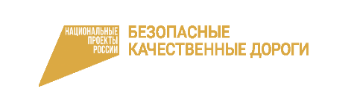 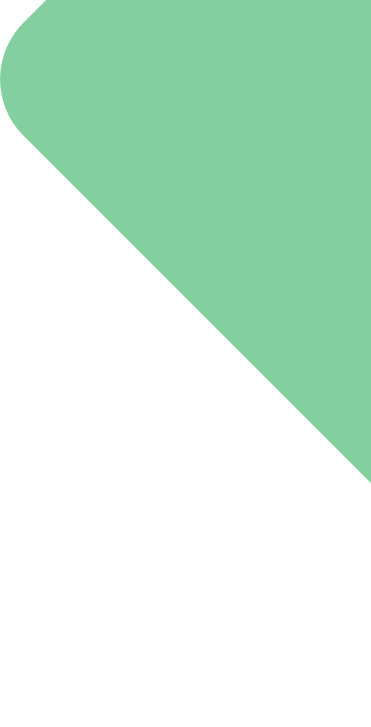 текущий ремонт дорог - 18 объектов, 322,2 тыс. кв. м
устройство (модернизация) светофорных объектов - установка 18 светофоров
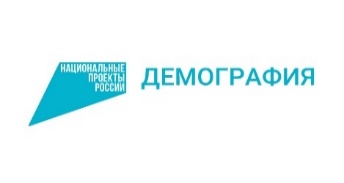 16 млн руб.
поддержка спортивных организаций, осуществляющих подготовку спортивного резерва для сборных команд
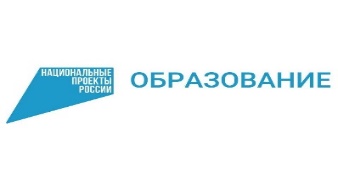 158 млн руб.
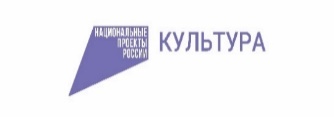 2
оснащение музыкальными инструментами, оборудованием и учебными материалами; создание модельных муниципальных библиотек; капремонт Пермского ТЮЗа
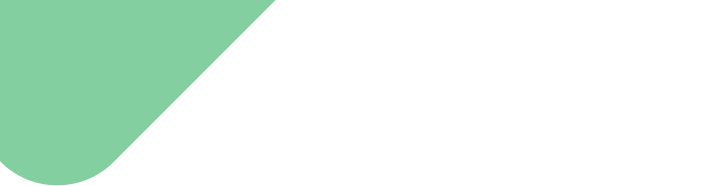 Основные итоги деятельности в 2022 году: благоустройство города к 300-летию
Комплексное благоустройство
ул. Петропавловская – 68,7 тыс. кв. м
203 млн руб.
Комсомольский проспект – 21,9 тыс. кв. м
732 млн руб.
1 338 млн руб.
ул. Ленина – 41,8 тыс. кв. м
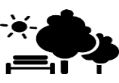 Благоустройство скверов
542 млн руб.
Капитальный ремонт эспланады – 5,5 га
206 млн руб.
ул. Сибирская – 13 тыс. кв. м (частично)
577 млн руб.
Благоустройство набережной реки Кама – 9,5 га
23 млн руб.
Капитальный ремонт сквера у гостиницы «Урал» – 1,1 га
645 млн руб.
1 256 млн руб.
31 млн руб.
Капитальный ремонт сквера на набережной реки Кама в Кировском районе – 8,2 га
Ремонт фасадов многоквартирных домов – 60 фасадов
Капитальный ремонт бульвара им. Советской Армии – 2,2 га
160 млн руб.
Капитальный ремонт объекта озеленения по ул. Макаренко  – 5,7 га
240 млн руб.
Ремонт скверов
(им. П. Морозова, Театральный сад, им. М.И. Субботина, по ул. Крупской, им. Н.В. Гоголя, им. Татищева, по ул. Советской, у клуба им. С.М. Кирова)
90 млн руб.
Благоустройство микрорайонов ИЖС 
(в т.ч. обустройство тротуаров, ремонт дорог, строительство сетей водоснабжения)
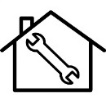 3
105 млн руб.
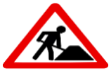 Обустройство ООПТ «Черняевский лес» (проект «Зеленое кольцо»)
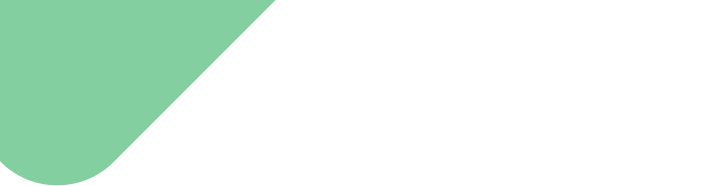 Основные итоги деятельности в 2022 году: объекты общественной инфраструктуры и ЖКХ
Объекты образования:
492 млн руб.
Строительство и оснащение оборудованием нового корпуса Гимназии № 17 – 550 мест
616 млн руб.
Капитальный ремонт зданий школ № 77, 93, «СинТез»
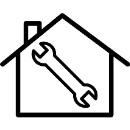 Реконструкция Дворца молодежи
470 млн руб.
3 377 млн руб.
Спортивные объекты:
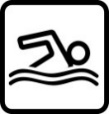 186 млн руб.
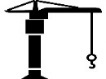 250 млн руб.
Строительство плавательного бассейна по ул. Гашкова
312 млн руб.
Реконструкция ФОК по ул. Рабочая, 9 («Спартак»)
Расселение граждан из аварийного жилья 
33,4 тыс. кв. м
Строительство и реконструкция сетей водоснабжения, 
коллектора
4
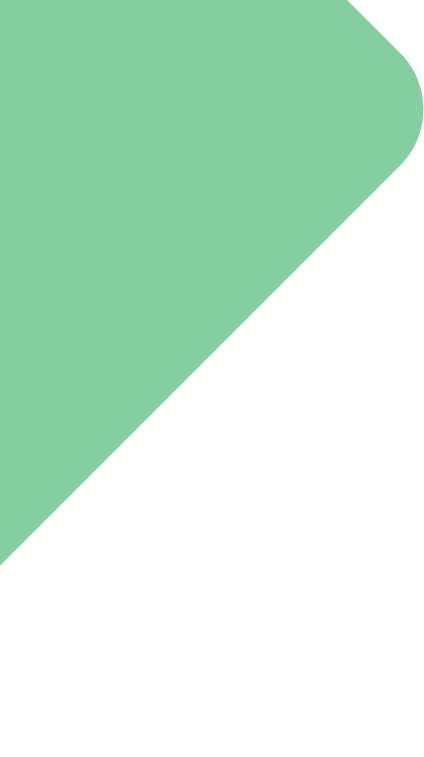 Основные положения бюджетной политики города Перми на 2023-2025 годы
Обеспечение стабильности и сбалансированности бюджета.
Переход с 2024 года на формирование бюджета с профицитом
Сохранение социальной направленности бюджета – приоритетное обеспечение 
всех социальных расходов
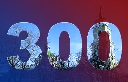 Завершение благоустройства города Перми к 300-летию
Особенность проекта бюджета:
Участие в реализации мероприятий национальных проектов 
«Демография», «Образование», «Безопасные качественные дороги», «Жилье и городская среда», «Туризм и индустрия гостеприимства»
Изменение межбюджетных отношений
отмена зачисления транспортного налога
передача упрощенной системы налогообложения по нормативу 12%
передача расходов на содержание дорог в ЦПР на краевой уровень
5
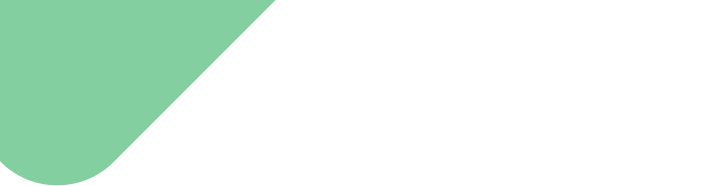 2024 год
Основные характеристики проекта бюджета в 2023-2025 годах
44 021
млн руб.
2025 год
2023 год
2022 год (перв.)
44 796
млн руб.
47 664
млн руб.
43 289
млн руб.
в том числе:
МБТ 16 511 млн руб.
в том числе:
МБТ 17 226 млн руб.
ДОХОДЫ
в том числе:
МБТ 22 353 млн руб.
в том числе:
МБТ 19 746 млн руб.
+ 10%
43 521
млн руб.
44 227
млн руб.
в том числе:
бюджет развития  
8 507 млн руб.
50 187
млн руб.
45 623
млн руб.
в том числе:
бюджет развития  
8 006 млн руб.
РАСХОДЫ
в том числе:
бюджет развития  
14 200 млн руб.
в том числе:
бюджет развития  
15 924 млн руб.
(+) 500
млн руб.
(+) 568
млн руб.
(–) 2 333
млн руб.
(–) 2 523
млн руб.
ДЕФИЦИТ (-) / ПРОФИЦИТ (+)
изм.остатков
+ 477 млн руб.
бюджетный кредит
- 568 млн руб.
бюджетный кредит
- 500 млн руб.
коммер. кредит
+ 2 523 млн руб.
ИСТОЧНИКИ 
ПОКРЫТИЯ 
ДЕФИЦИТА
бюджетный кредит
+ 500 млн руб.
6
коммер. кредит
+ 1 356 млн руб.
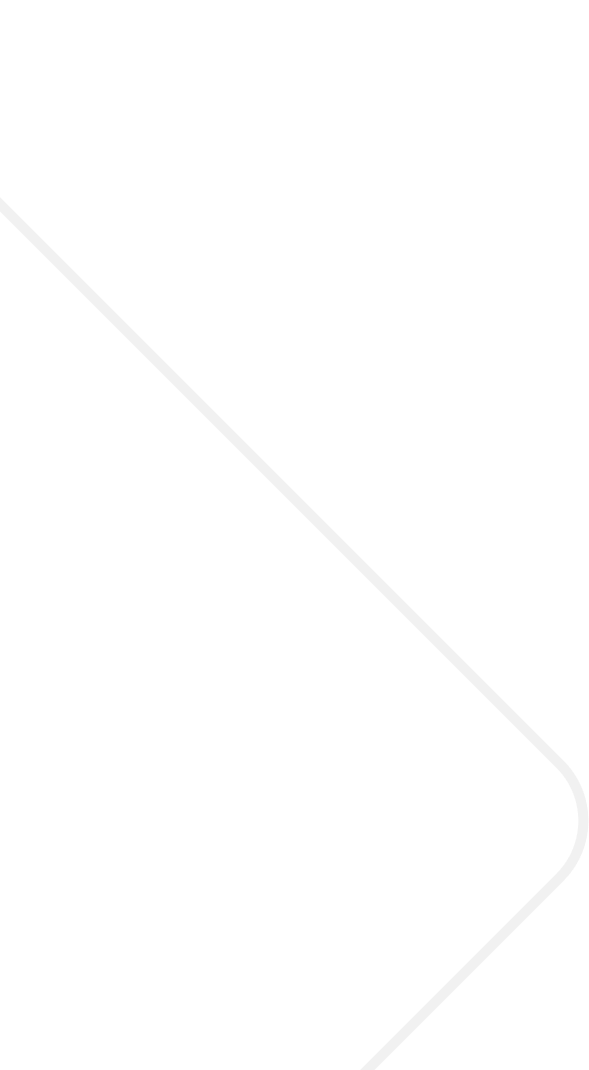 Структура дорожного фонда 2022-2025 гг., млн руб.
5 976
6 168
-192
5 205
5 551
-3%
16 732 млн руб.
Местный бюджет
МБТ
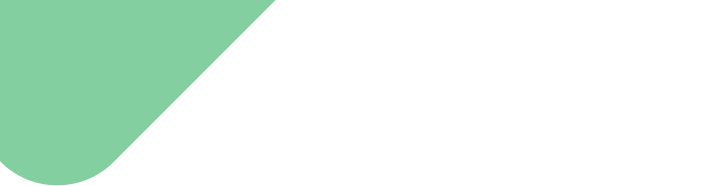 7
Бюджет развития города Перми в 2022-2025 годах, млн руб.
Мероприятия развития
Бюджетные инвестиции
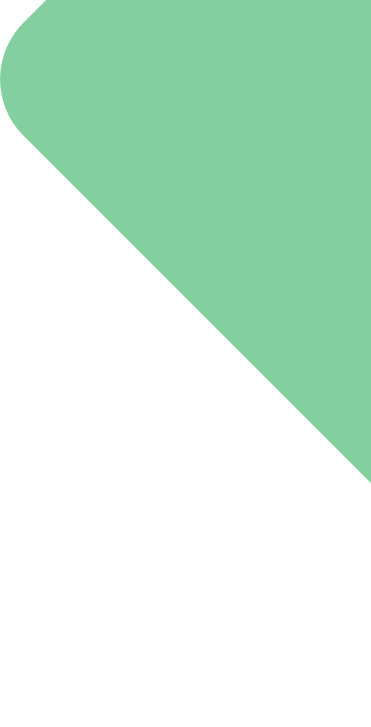 МБТ
4 356
(МБТ 
1 586)
5 381
(МБТ 
2 489)
8 818
(МБТ
4 478)
4 083
(МБТ
1 633)
6 801
(МБТ 
4 196)
3 923
 (МБТ 
   1 545)
9 123
 (МБТ 
  4 491)
4 151
  (МБТ 
   2 199)
Факторы, влияющие на объем бюджета развития в плановом периоде:
Завершение строительных и ремонтных работ на объектах к 300-летию города в 2023 году 
Увеличение количества муниципальных объектов, введенных в эксплуатацию, и повышение качества их содержания
Формирование с 2024 года бюджета с профицитом в целях погашения бюджетныхи коммерческих кредитов
8
Мероприятия по благоустройству города к 300-летию, млн руб.
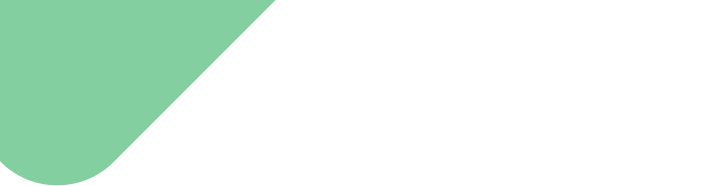 334
сквер на нижней части набережной реки Камы
525
реконструкция сада им. Н.В. Гоголя
62
388
291
109
165
улица Сибирская
829
Благоустройство скверов:
сквер на набережной реки Камы в Кировском районе
в т.ч. средства краевого бюджета
221
829
2023
2024
859
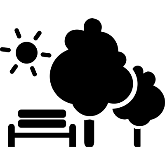 144
улица Петропавловская
Комсомольский проспект
235
Комплексное благоустройство: дороги, газоны, архитектурная подсветка  
 улица Ленина
в т.ч. средства краевого бюджета
170
310
в т.ч. средства краевого бюджета
в т.ч. средства краевого бюджета
капитальный ремонт парка культуры и отдыха «Балатово»
215
115
в т.ч. средства краевого бюджета
115
115
ремонт скверов
(им. М.И. Субботина, по ул. Крупской, у клуба им. Кирова, им. Ф.Э. Дзержинского, сквер Победителей, по ул.Героев Хасана-ул.Чкалова, ул.Космонавта Леонова, ул.Академика Веденеева,  сквер Желаний, «Мемориал Победы», по ул. Торговой, на Торфянке)
131
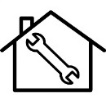 в т.ч. средства краевого бюджета
266
601
в т.ч. средства краевого бюджета
Обустройство ООПТ «Черняевский лес», долин рек Данилиха, Егошиха, капитальный ремонт Егошихинского кладбища (проект «Зеленое кольцо»)
940
839
Ремонт фасадов многоквартирных домов
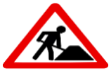 100
100
236
Благоустройство микрорайонов ИЖС 
(в т.ч. обустройство тротуаров, ремонт дорог, строительство сетей водоснабжения)
9
117
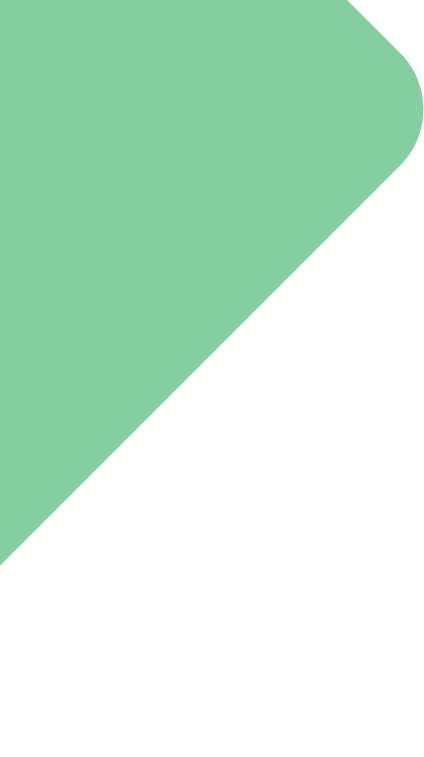 Бюджетные инвестиции в 2023-2025 году, млн руб.
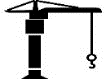 2023
2024
2025
Объекты образования: 
школы по ул. Уральской, Целинной, в Индустриальном районе, районе ДКЖ, 
новый корпус школы «Точка», Гимназия № 33, Лицей № 10, детский сад «Легополис», ДЮЦ «Здоровье», спортивные залы СОШ № 96, № 81, № 79
Спортивные объекты:  
ФОК «Спартак», плавательный бассейн по ул.Гайвинская, лыжероллерная трасса
1 617
2 486
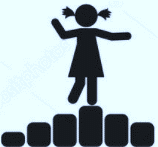 1 282
190
134
333
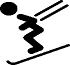 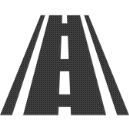 1 522
759
2 867
Объекты жилищного хозяйства:
строительство 4 многоквартирных домов для переселения граждан из аварийного жилья, приобретение жилых помещений
1 204
920
Объекты коммунального хозяйства и благоустройства:
питомник растений, крематорий, водопроводные сети
Объекты дорожного строительства:
строительство дорог по ул.Сапфирной, Агатовой, Топазной, реконструкция путепровода по ул. Монастырской, подготовка ПСД на реконструкцию ул.Чкалова от ул.Куйбышева до ул.Героев Хасана, на строительство развязки ул.Макаренко и Бульвара Гагарина и др.
250
354
97
705
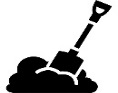 Транспорт:  
комплексное развитие электрического транспорта
19
71
143
370
плата концедента
681
1 073
197
10
Прочие объекты: 
строительство противопожарных водоемов, пожарных резервуаров, противооползневого сооружения, здание для городской службы спасения
17
73
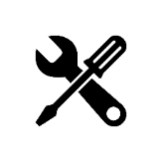